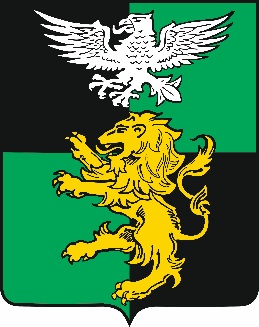 Управление социальной защиты населения администрации Белгородского района
Презентация проекта«вовлечение детей из малоимущих семей в КУЛЬТУРНО-досуговую деятельность путем привлечения средств инвесторов «Мы - вместе»
Начальник управления социальной защиты населения
администрации Белгородского района

Люлина Ольга Владимировна
Белгород, 2015 год
1
[Speaker Notes: Титульный слайд]
Введение в предметную область(описание ситуации «как есть»)
Трудности, испытываемые детьми  из малоимущих семей
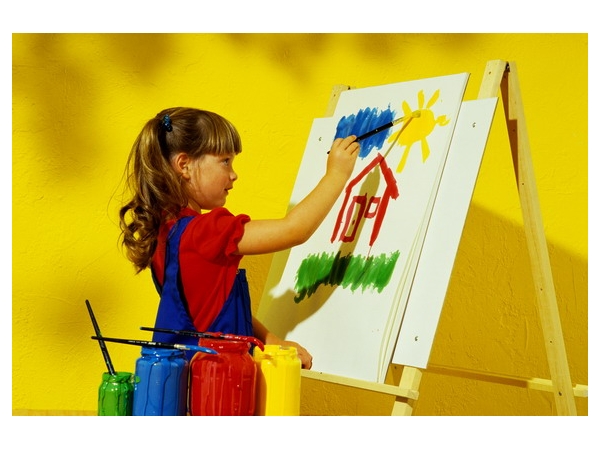 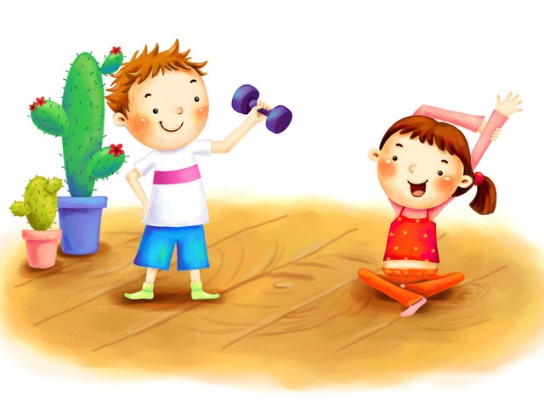 Отсутствие возможности посещать кружки и спортивные секции (в том числе, кадетские классы), функционирующие на платной основе
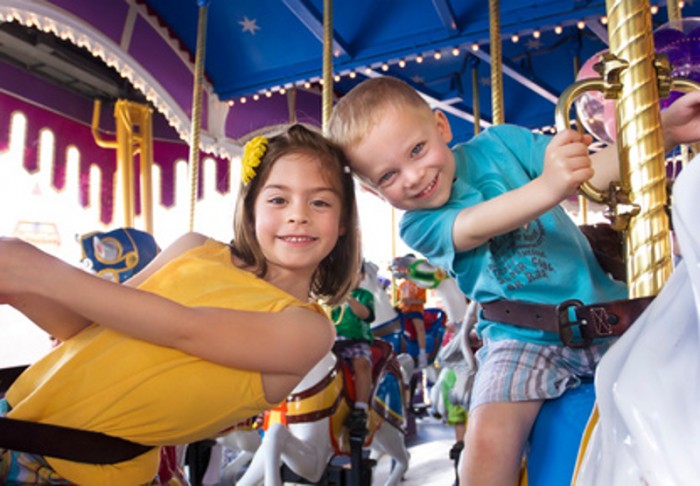 Сложности в организации досуга (посещение парка развлечений, походы в кинотеатр, кафе)
Трудности в покупке одежды и обуви, школьных и иных принадлежностей
2
Введение в предметную область(описание ситуации «как есть»)
КОЛИЧЕСТВО ДЕТЕЙ ИЗ МАЛОИМУЩИХ СЕМЕЙ, ПРОЖИВАЮЩИХ НА ТЕРРИТОРИИ БЕЛГОРОДСКОГО РАЙОНА
Итого: на территории Белгородского района проживает 3391 детей из малоимущих семей
3
Введение в предметную область(описание ситуации «как есть»)
В качестве экспериментальной площадки:
Дубовское сельское поселение
Октябрьское сельское поселение
Дубовское сельское поселение
Октябрьское сельское поселение
4
Цель и результат проекта
5
Введение в предметную область(описание ситуации «как будет»)
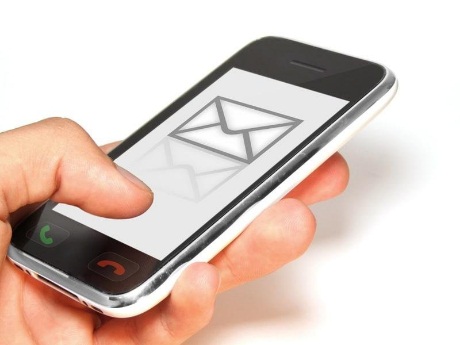 БЕЗНАЛИЧНАЯ 
ФОРМА
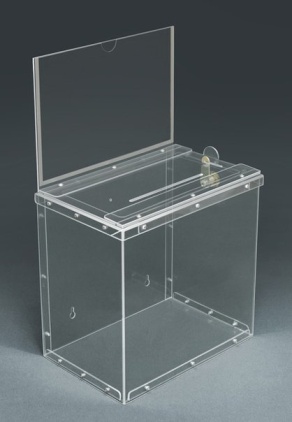 ЯЩИКИ-КОПИЛКИ
КОМЕРЧЕСКИЕ И НЕКОМЕРЧЕСКИЕ ОРГАНИЗАЦИИ
СМС-благотворительность
ДЕНЕЖНЫЕ 
СРЕДСТВА
НАЛИЧНАЯ 
ФОРМА
ПУТИ СБОРА ДЕНЕЖНЫХ СРЕДСТВ
БЕЗНАЛИЧНАЯ И  НАЛИЧНАЯ 
ФОРМА
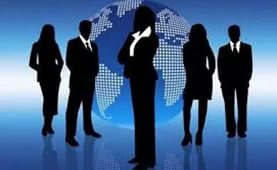 6
Введение в предметную область(описание ситуации «как будет»)
Приобретение инвентаря, одежды, обуви и иных принадлежностей, необходимых для посещения кружков и секций
ОРГАНИЗАЦИЯ И СБОР ДЕНЕЖНЫХ СРЕДСТВ
РАСПРЕДЕЛЕНИЕ ДЕНЕЖНЫХ СРЕДСТВ
Управление социальной защиты администрации Белгородского района
Акция «Мы - вместе»
Управление культуры администрации Белгородского района
ОРГАНИЗАЦИЯ ЗАЧИСЛЕНИЯ И СОПРОВОЖДЕНИЯ ДЕТЕЙ В СЕКЦИИ И КРУЖКИ ПО ИНТЕРЕСАМ
Управление физической культуры, спорта и молодежной политики администрации Белгородского района
ПЕРЕДАЧА СПИСКОВ ДЕТЕЙ С АНАЛИЗОМ ИХ ПОТРЕБЕНОСТЕЙ И ИНТЕРЕСОВ
Управление образования администрации Белгородского района
7
Основные блоки работ проекта
8
Основные блоки работ проекта
9
Основные блоки работ проекта
10
Основные блоки работ
11
Бюджет проекта
12
Участие Бюджетов в проекте
13
Показатели СОЦИАЛЬНОЙ, БЮДЖЕТНОЙ И ЭКОНОМИЧЕСКОЙ эффективности проекта
14
* -после выхода хозяйствующего субъекта на проектную мощность
Команда проекта
15
Команда проекта
16
Команда проекта
17
Контактные данные:
Руководитель проекта: Люлина О.В. 42-43-01 
Администратор проекта: Бабич С.В. 42-43-39
18